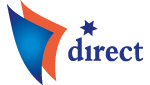 JOINT GB/IE SEMINAR5 and 6 March 2018
KEVIN P O’KELLY
Project Expert
The project is implemented with
the financial support of the European Commission –
DG Employment, Social Affairs and Inclusion
Budget Heading 04.03 01 06
DIRECT Project Joint Seminar Belfast                 5 and 6 March 2018
JOINT GB/IE SEMINAR
Twenty-three participants:
 Fourteen from IE
 Eight from GB
 Opening remarks from:
 Sylvester Cronin  IDEAS Institute (Chair)
 Owen Reidy, Assistant General Secretary ICTU
 Michael Gold, RHUL
 Seven presentations/Case Studies
 Debate
DIRECT Project Joint Seminar Belfast                 5 and 6 March 2018
AGENDA
DIRECT Project – partners and results to date (Kevin)
 SIPTU and Direct Participation (Gerry McCormack)
 Experiences with Direct Participation in the UK (Michael and Chris)
 Workplace Innovation in Ireland (Tony)
 Kirchhoff Automotive – case study (John Roulstone)
 Direct participation in UK enterprises – the role of the IPA (Patrick Briȏne)
 Workplace Innovation (Peter Totterdill)
DIRECT Project Joint Seminar Belfast                 5 and 6 March 2018
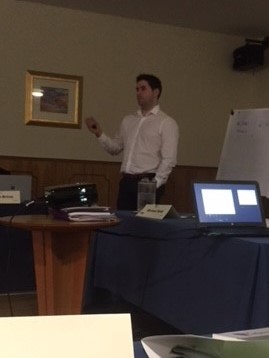 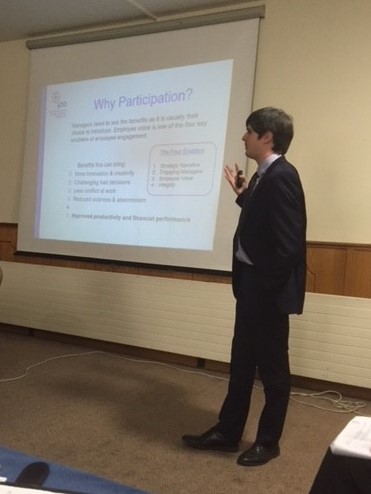 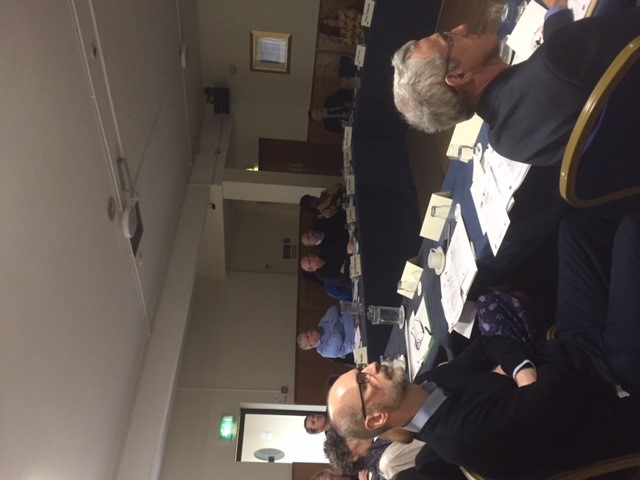 DIRECT Project Joint Seminar Belfast                 5 and 6 March 2018
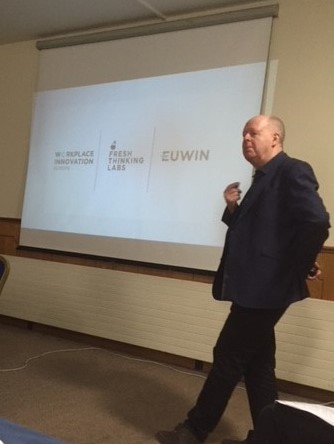 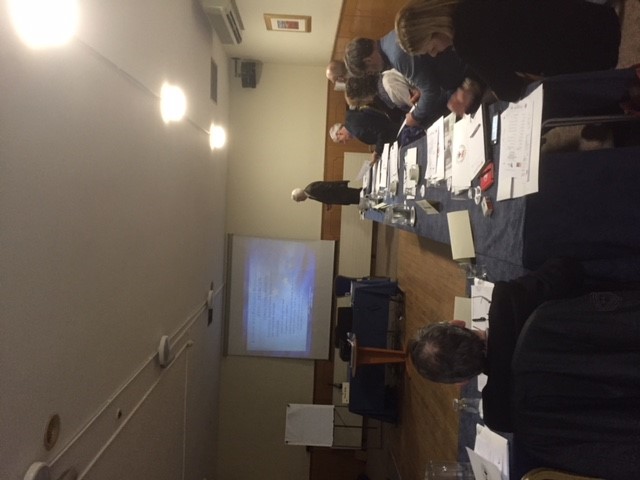 DIRECT Project Joint Seminar Belfast                 5 and 6 March 2018